Покормите птиц зимой !
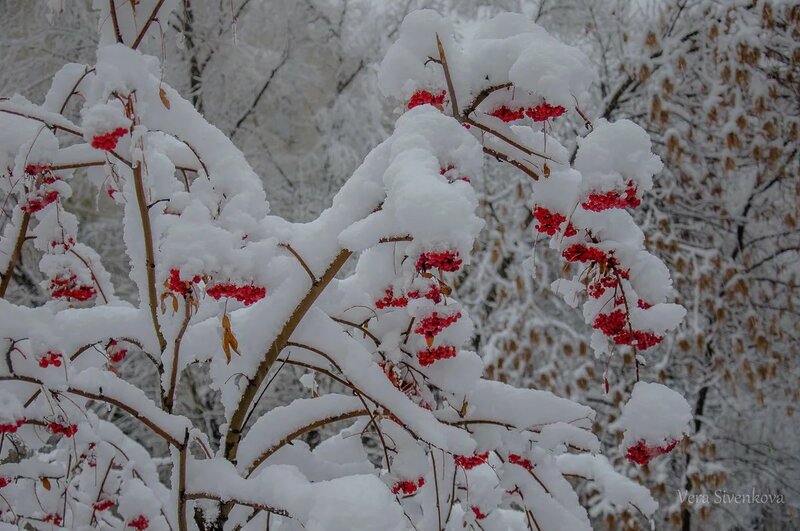 1
ученик 1, 2, 3
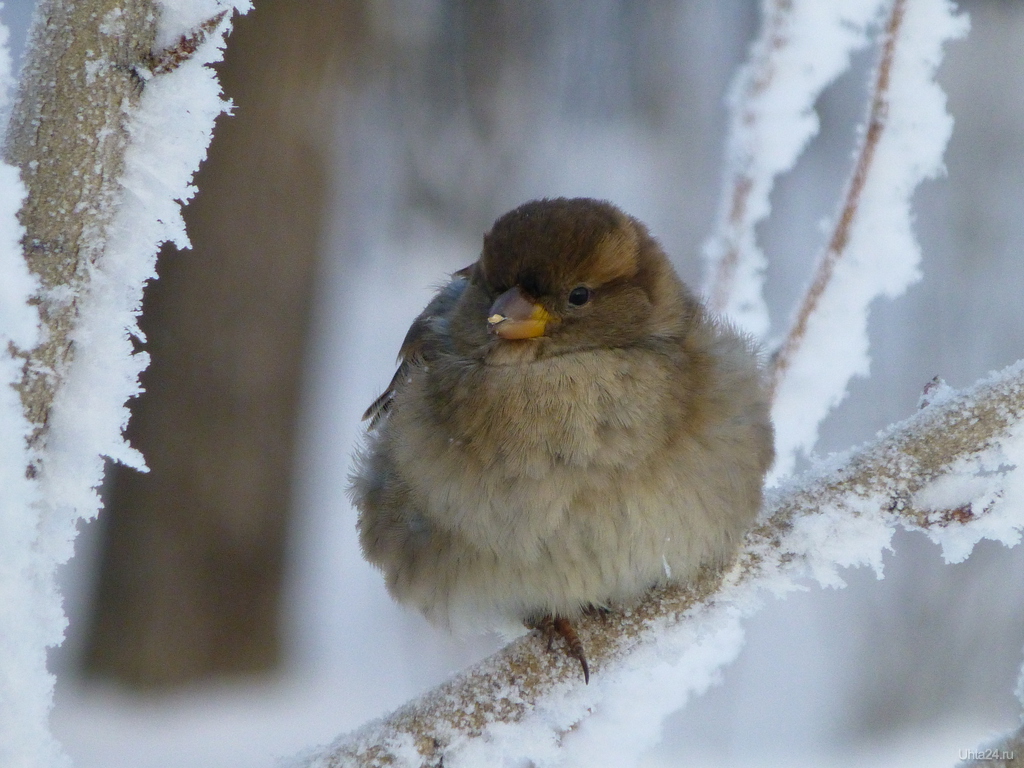 Как птицам перезимовать?
2
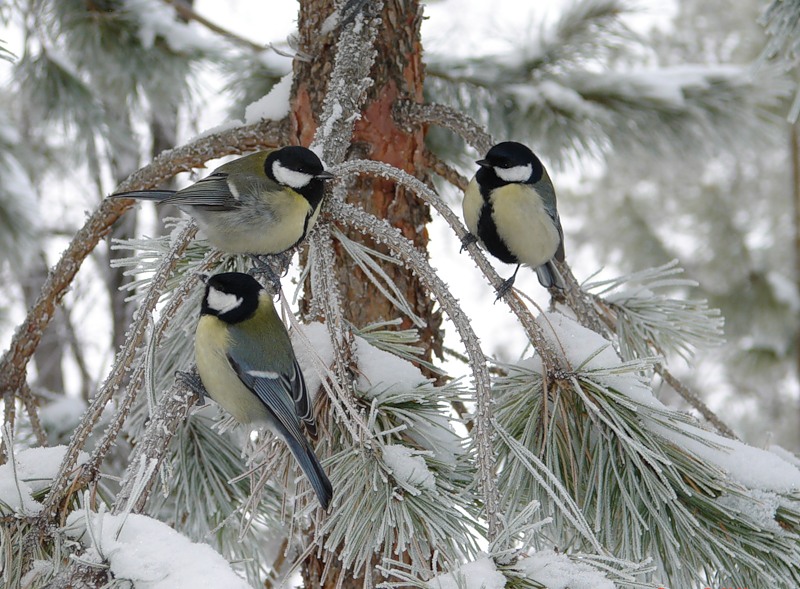 3
Во время метелей и сильных морозов много птиц погибает
Игра 
«Перелетные
 и зимующие 
птицы»
4
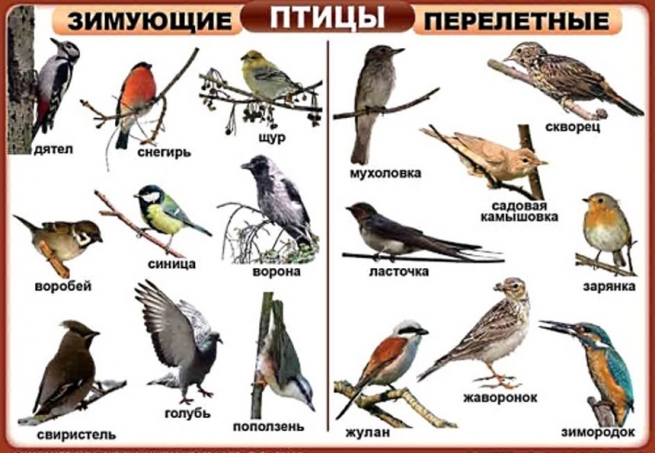 5
Ученик 6, 7, 8
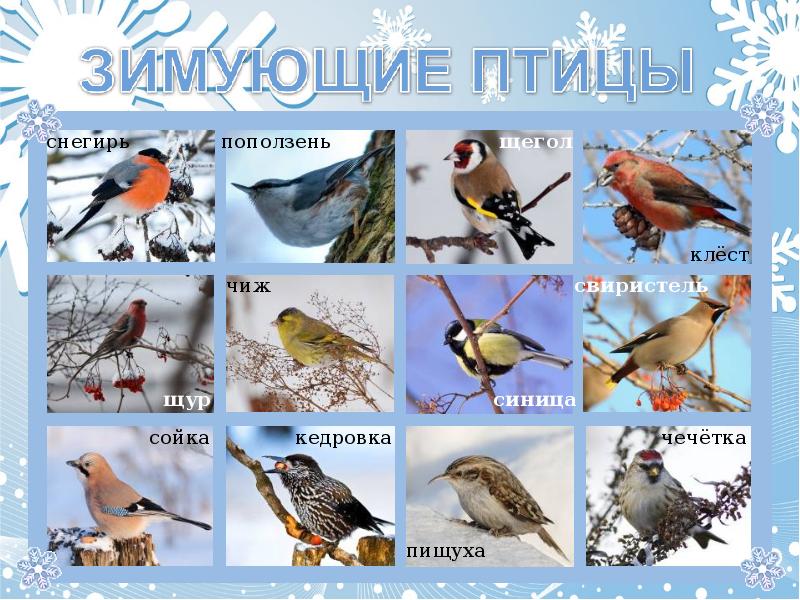 6
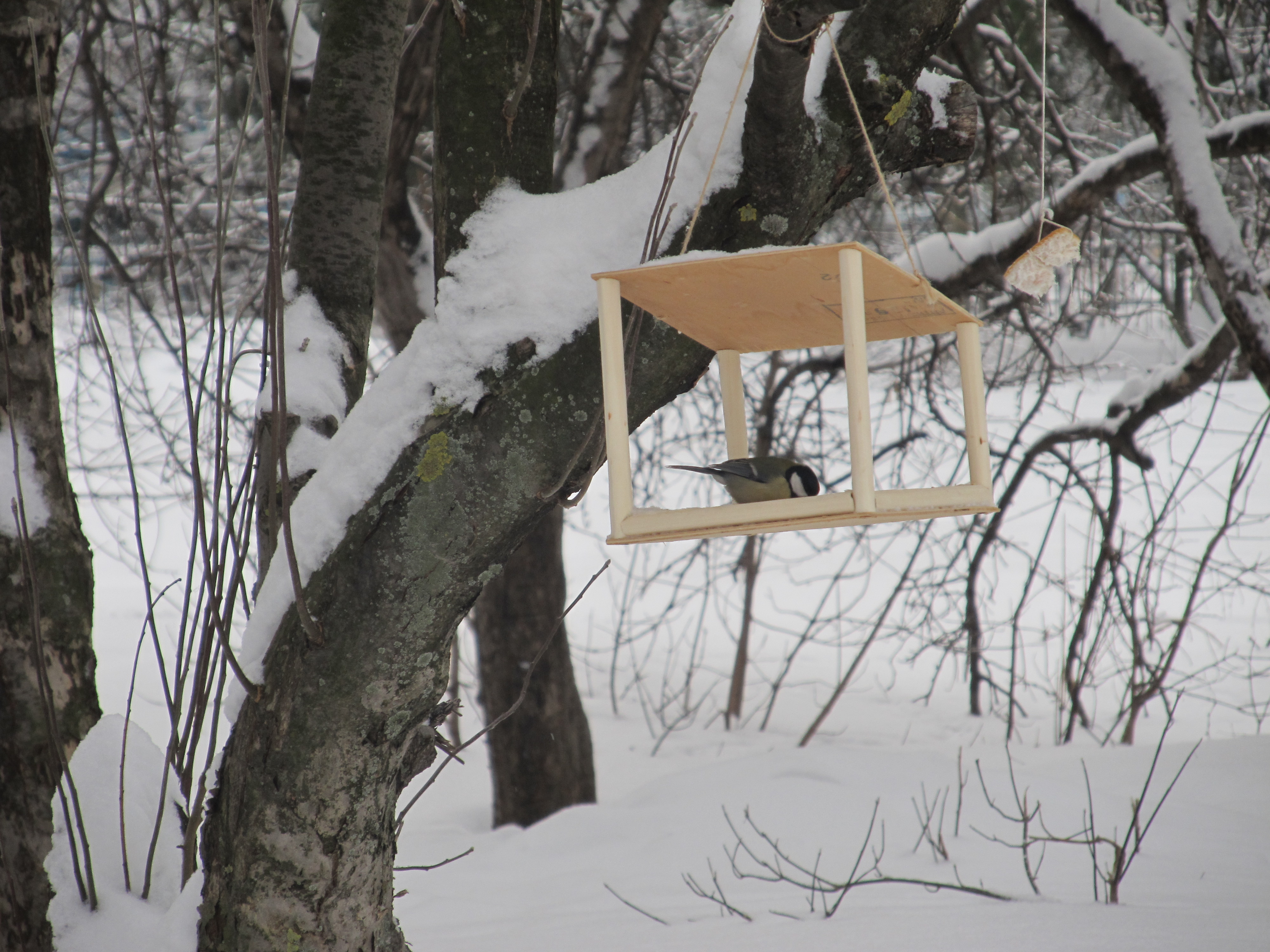 Ученик 9, 10
7
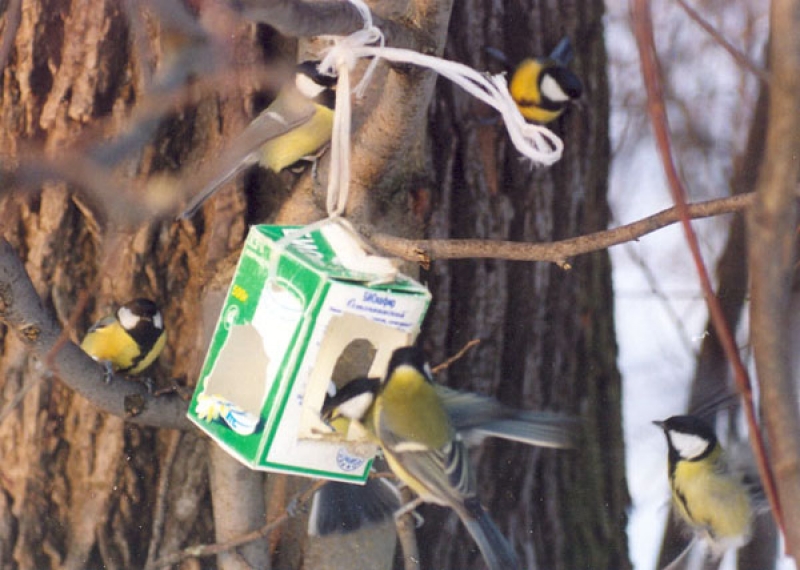 8
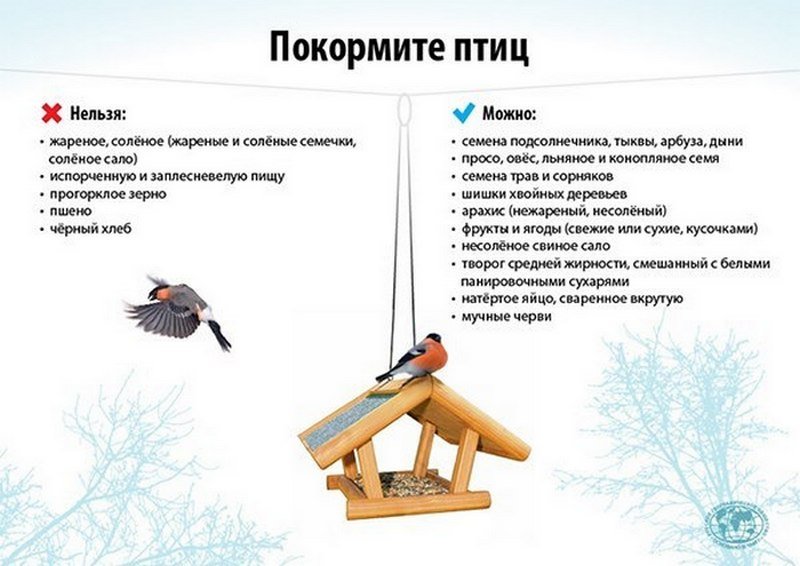 9
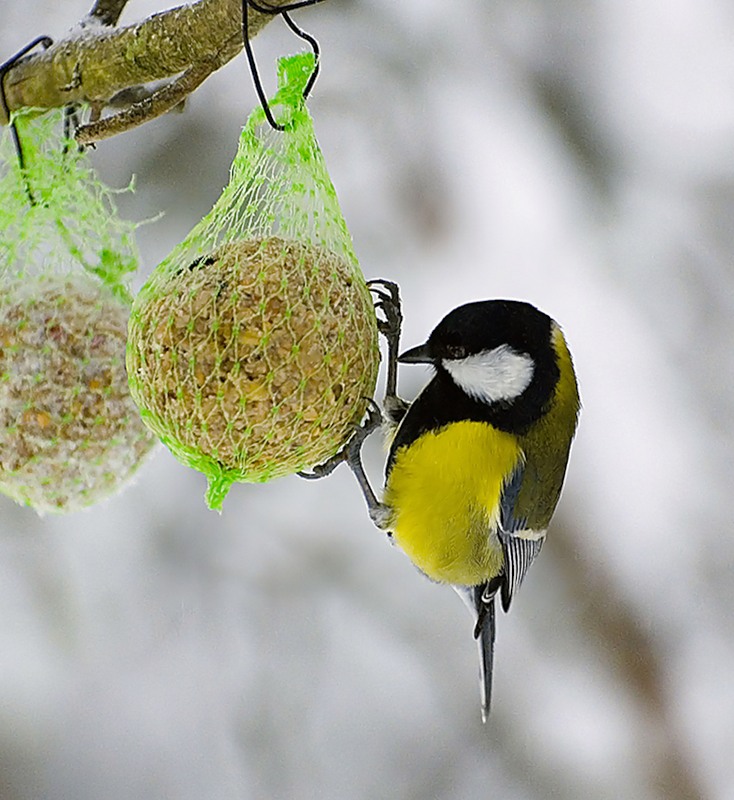 Загадки
Ученик 11
10
Загадки
Ученик 12
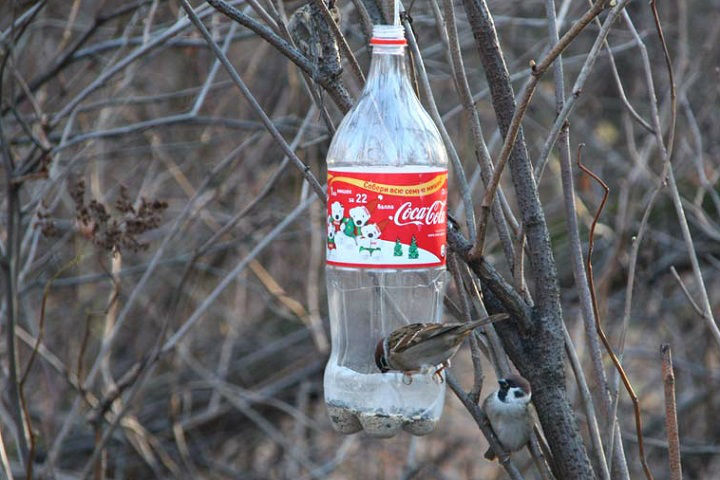 11
Загадки
Ученик 13
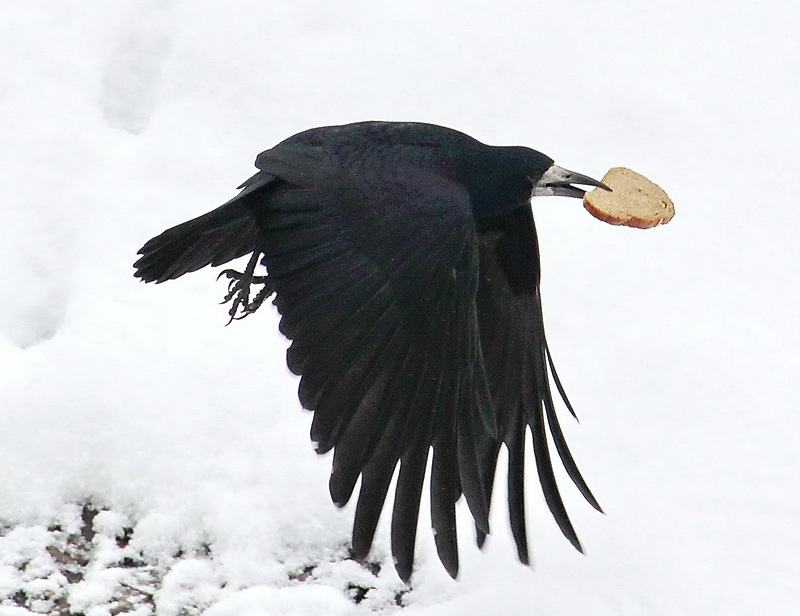 12
Загадки
Ученик 14
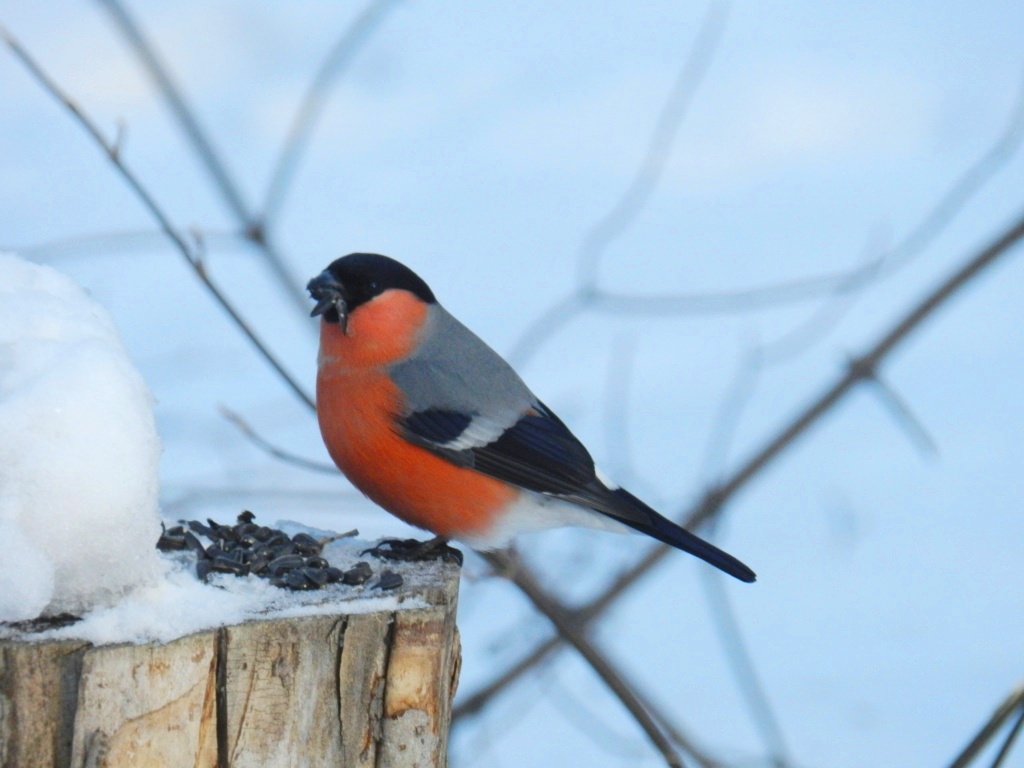 13
Загадки
Ученик 15
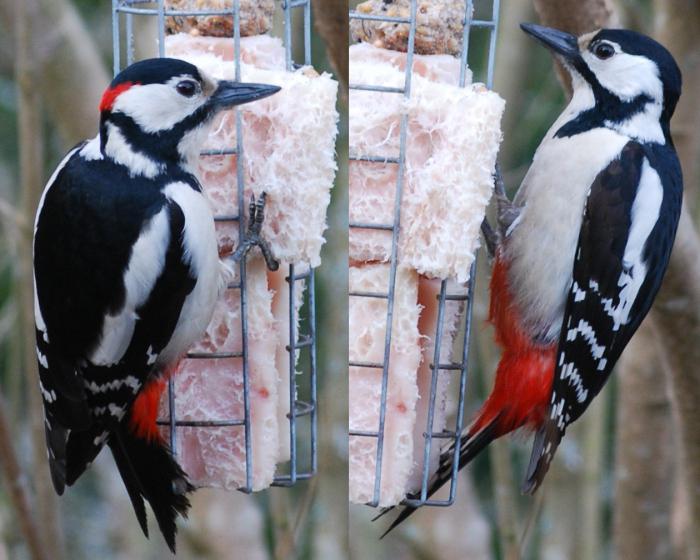 14
Свиристели
Ученик 16, 17
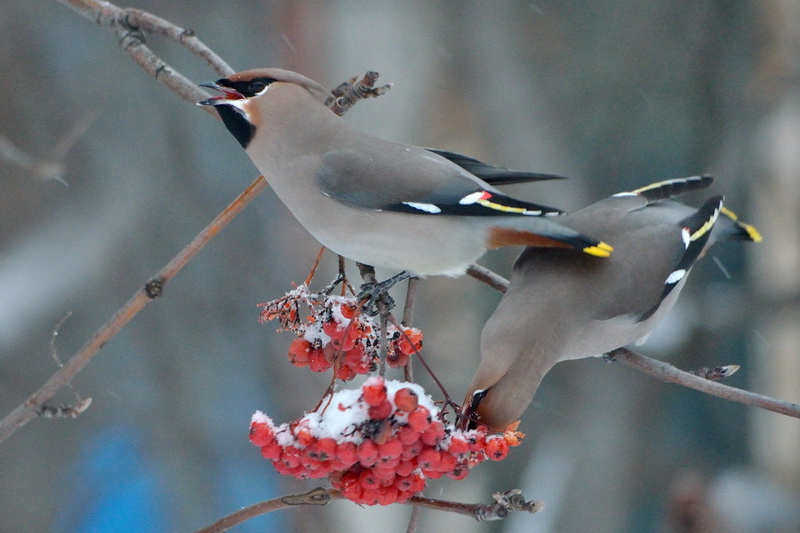 15
ученик 18, 19
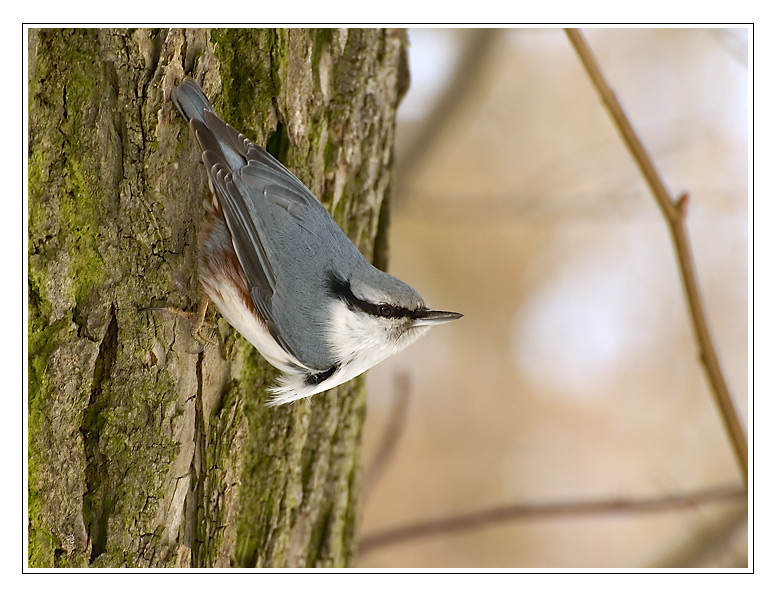 Поползень
16
СДЕЛАЙ КОРМУШКУ ИЗ ПОДРУЧНЫХ СРЕДСТВ
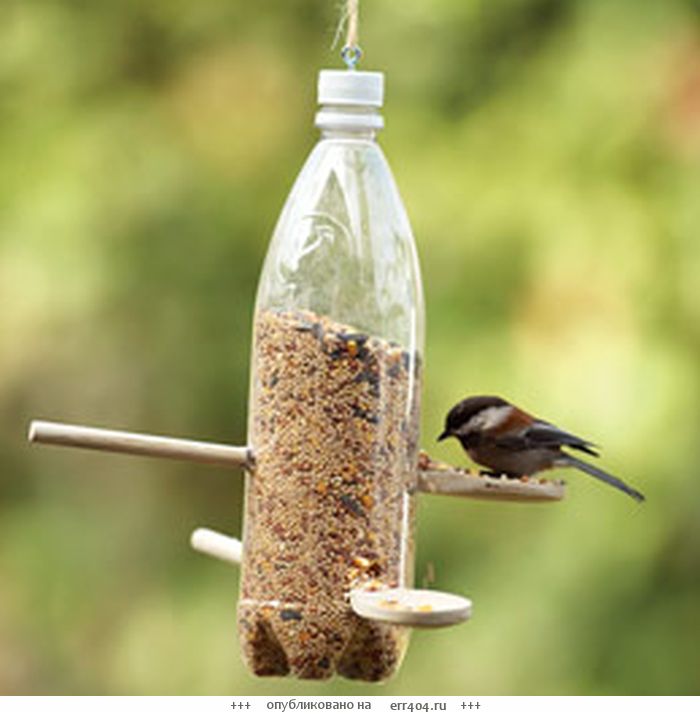 17
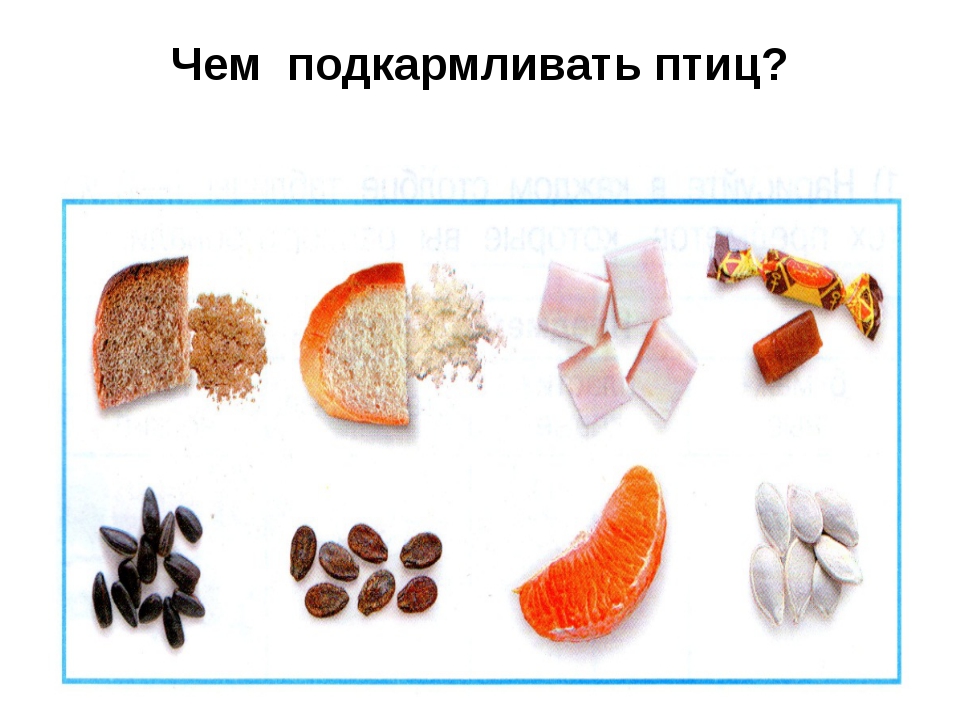 Игра
18
Ученик 19,20
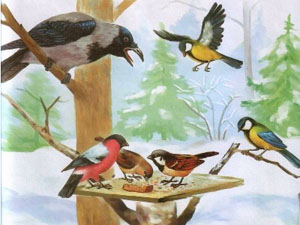 19
Мы кормушку смастерили
Северные друзья
Ученик 21
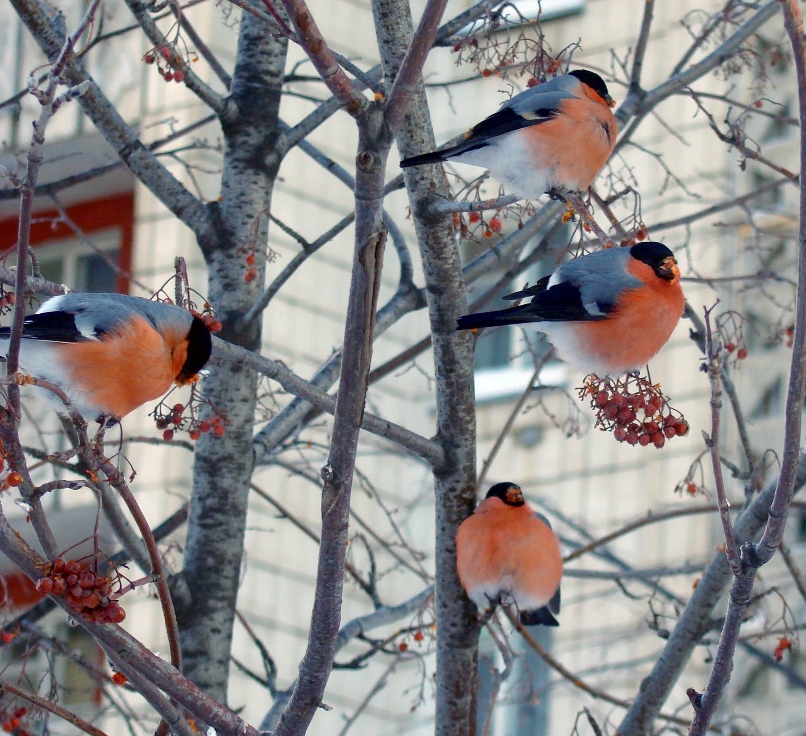 20
Сообщение о снегирях
Ученик 22
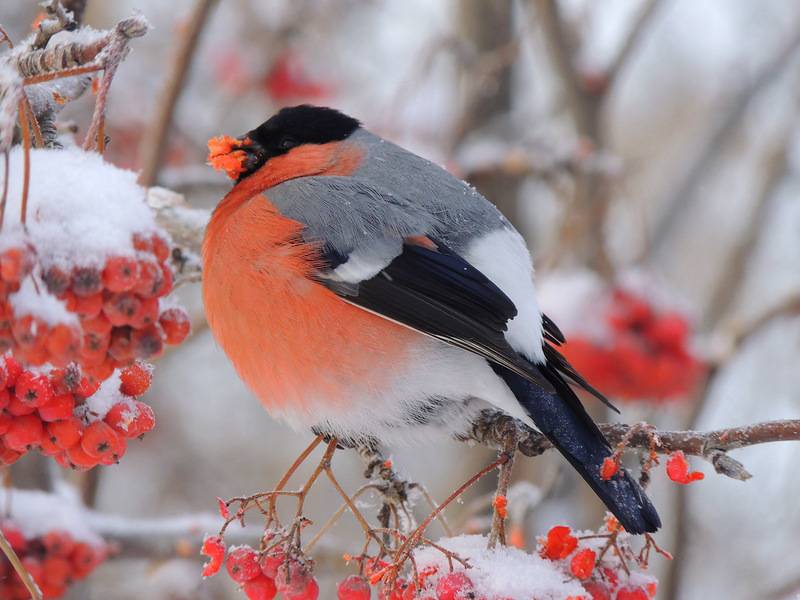 21
Сообщение о синицах
Ученик 22
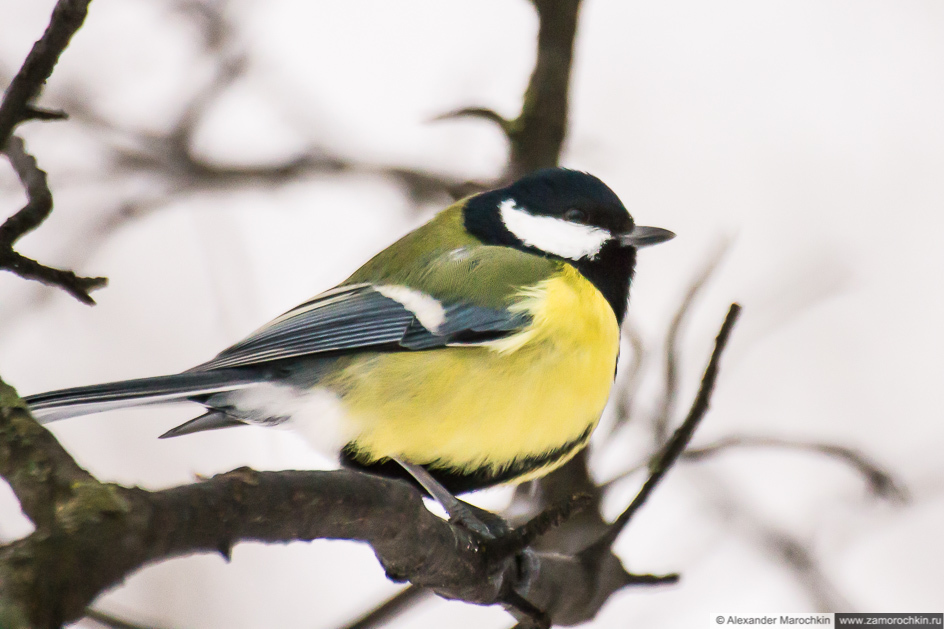 22
Сообщение о воробьях
Ученик 23
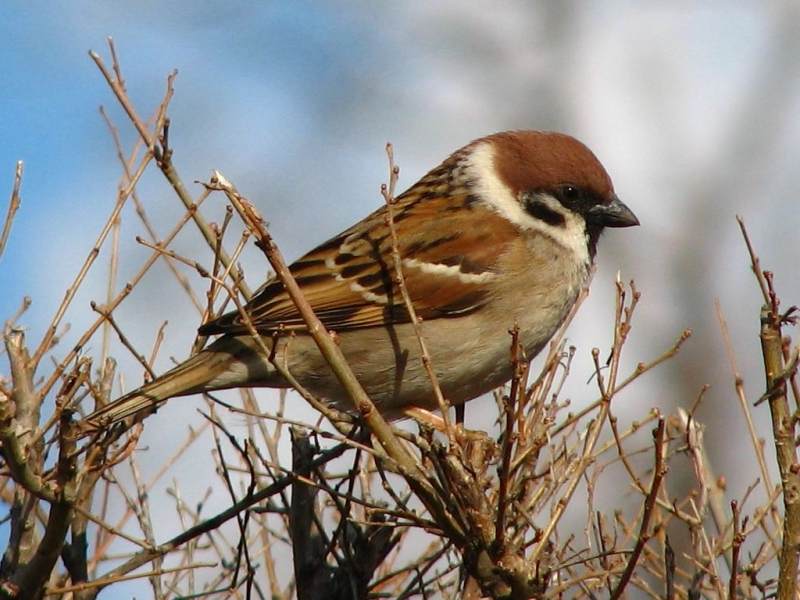 23
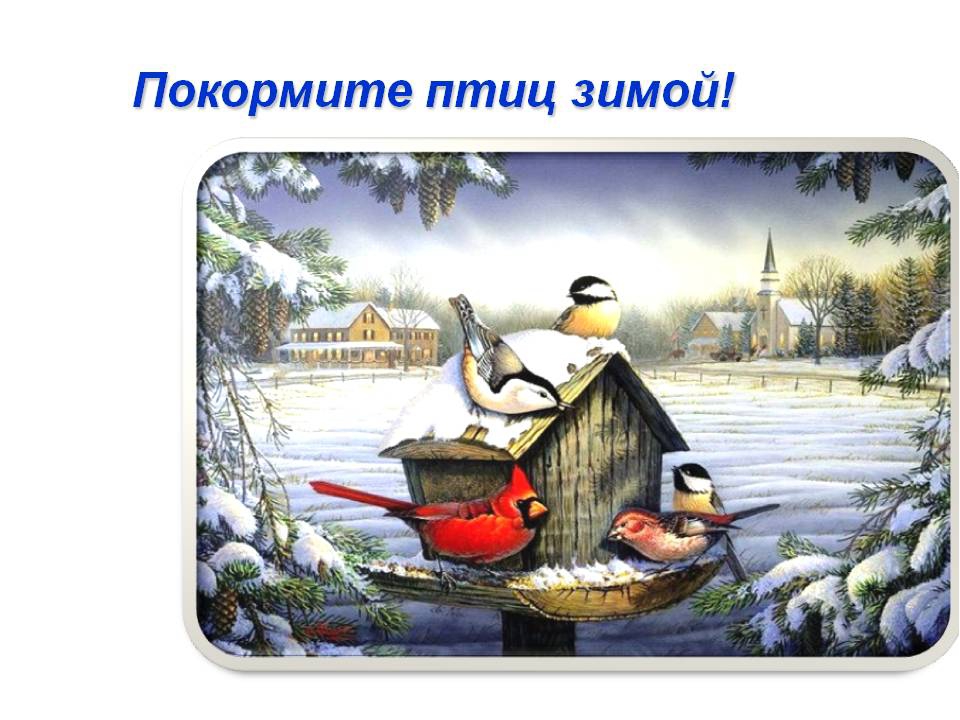 Ученик 24, 25
24
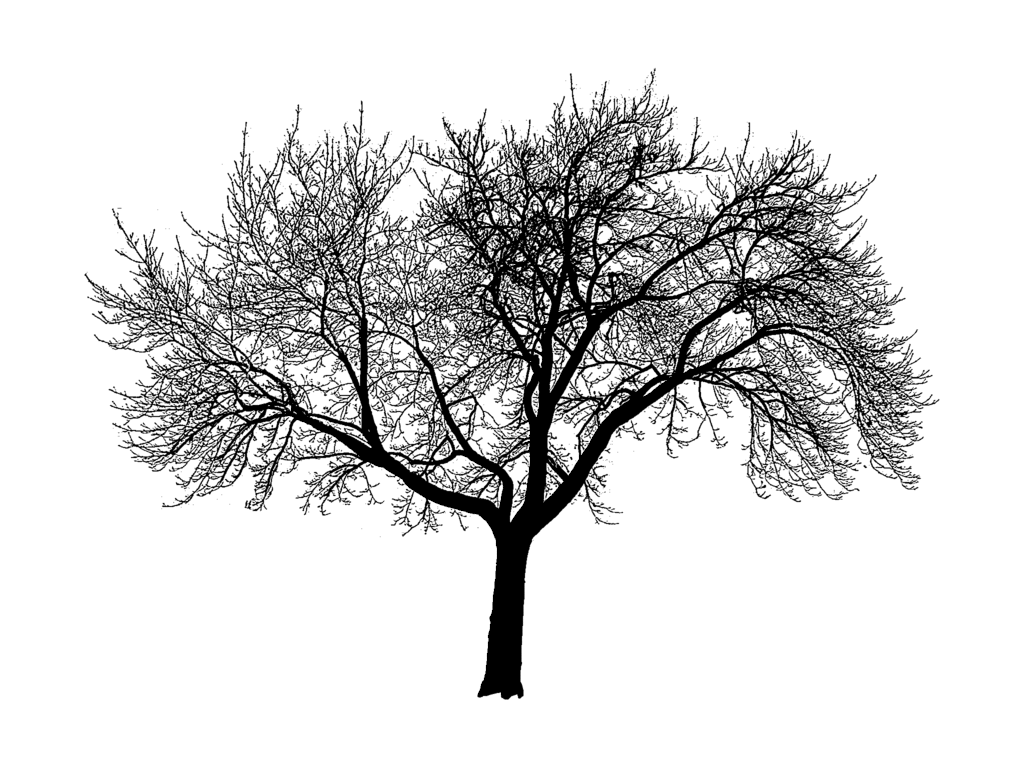 25
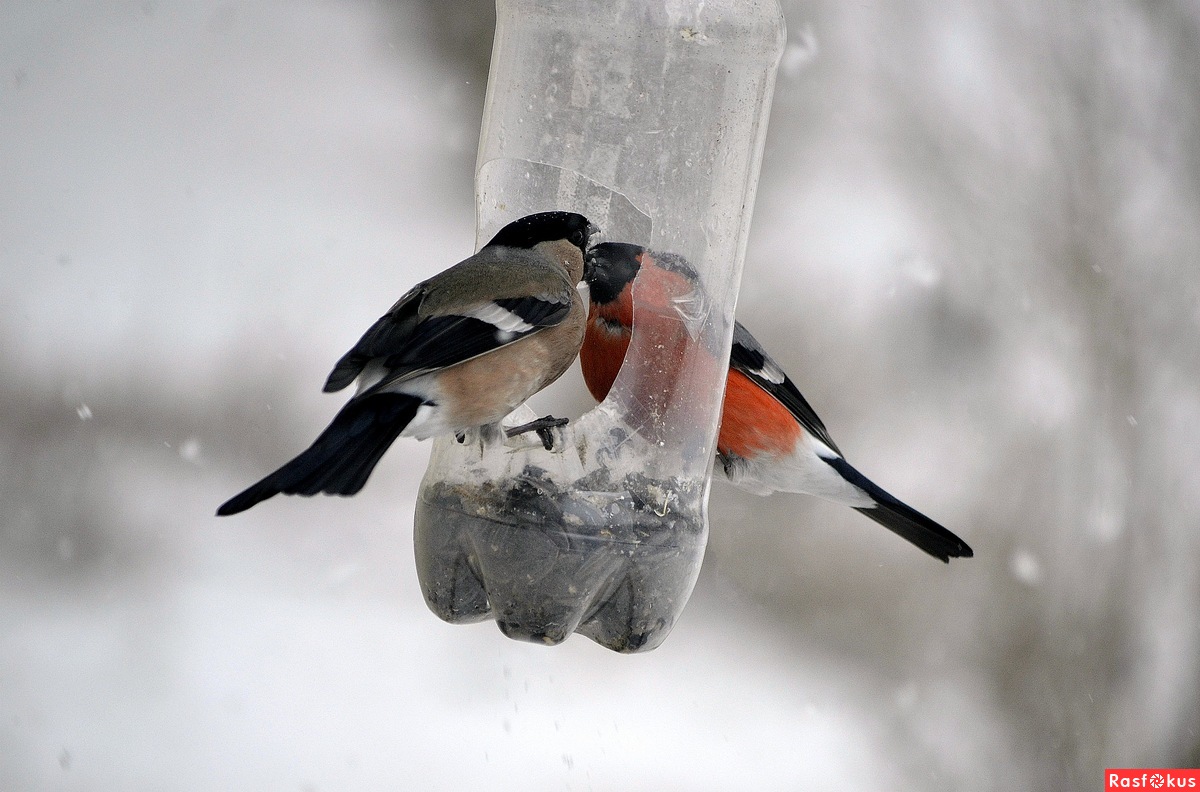 26
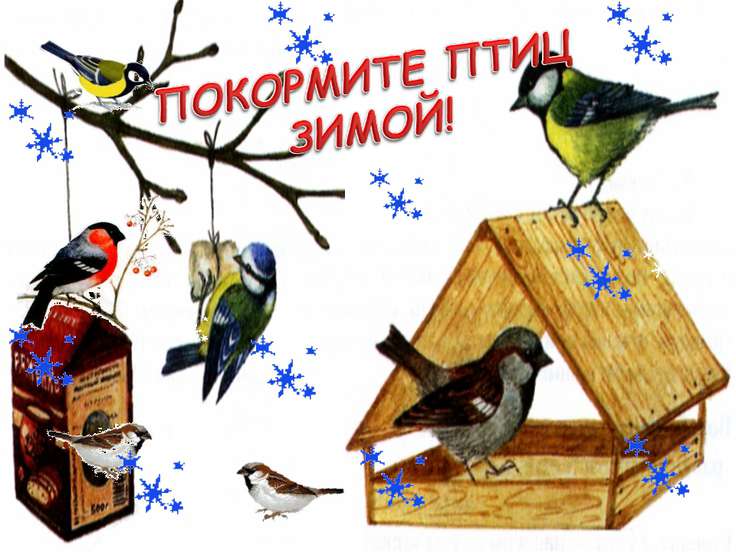